Çıkar Çatışması
Eğitimi
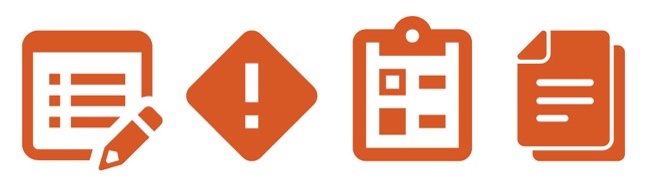 Açıklama
Bir çalışanın başka bir şirket, çalışan, müşteri, devlet görevlisi, satıcı veya başka herhangi bir ilgili tarafla yakın aile ilişkisi veya mali ilişkisi olduğunda bir çıkar çatışması ortaya çıkar. Çıkar Çatışması Eğitimi, çıkar çatışmalarıyla ilgili kılavuz niteliği taşır.
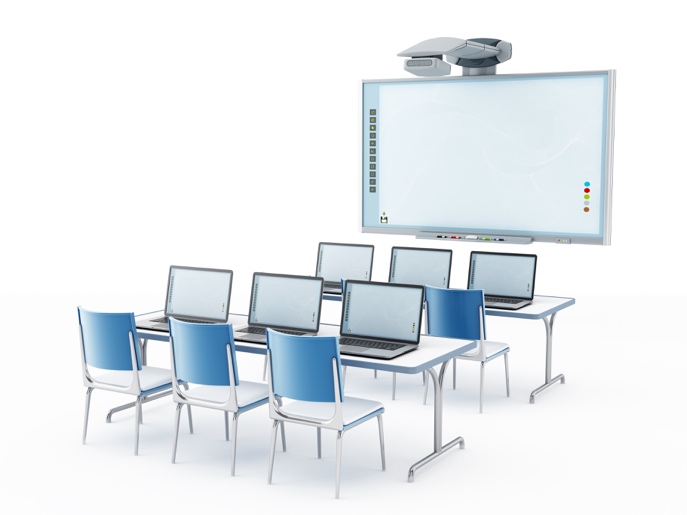 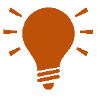 Bunun sizin için yararı nedir?
Bu eğitimde çalışanların kişisel, sosyal, finansal veya politik çıkarlarının şirketinizin çıkarlarıyla çatışmamasını veya çatışıyor gibi görünmemesini ve bu ilişkilerin şeffaflığının artırılmasını sağlayacak kurallar oluşturmaya yardımcı olan Çıkar Çatışması Politikasının unsurları açıklanacaktır. Bu, çalışanların olası çıkar çatışmalarını daha iyi anlamalarına ve olası bir çıkar çatışmasının gerçekleşmesi durumunda ne yapmaları gerektiğini bilmelerine yardımcı olacaktır.
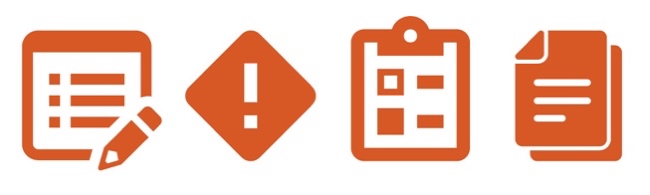 Talimatlar
Katılım sürecinin bir parçası olarak ve çalışanların görevlerinin ve sorumluluklarının çıkar çatışmasıyla ilgisini anladıklarından emin olmak için yinelenen bir şekilde çalışanlara Çıkar Çatışması Eğitimi verin.
Her eğitim oturumunun katılımını kaydetmek için Katılımcı İmza Kağıtlarını kullanın.
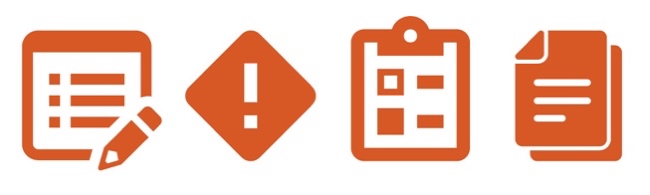 Dikkate alınması gereken diğer belgeler
 Katılımcı İmza Kağıdı
 Davranış Kuralları
 Çıkar Çatışması Politikası
1
Çıkar Çatışması
1
Çıkar Çatışması
Eğitimi
ÇIKAR ÇATIŞMASI NEDİR?
Hediyeler,     
   Ağırlama,               
         ve Diğer       
            Değerli 
                Öğeler
Kişisel Yatırımlar
    ve Diğer
   Çıkarlar
Çalışanların, şirketin çıkarlarıyla çatışmaya neden olabilecek ya da olduğu şeklinde anlaşılabilecek veya nesnel bir şekilde çalışanın sahip olduğu görev ve sorumlulukları yerine getirebilmesini etkileyebilecek çıkarları ya da faaliyetleri.
Çıkar Çatışması
Kişisel İlişkiler
Çıkar            
Çatışmaları
$
Not
Aşağıdaki slaytlarda çıkar çatışmasına neden olabilecek etkinlikler açıklanmıştır. Bu faaliyetlerden bazıları yasaklanmıştır ve/veya açıklanması gerekebilir.
Çıkar Çatışması
Eğitimi
KİŞİSEL YATIRIMLAR VE DİĞER ÇIKARLAR
Şirketin tedarikçileri, müşterileri ya da rakipleriyle olan kişisel iş ilişkilerini ya da yatırımları açıklayın.
Şirketin itibarına zarar verebilecek ya da şirketin gereksiz bir riske maruz kalmasına neden olabilecek herhangi bir şirket dışı finansal çıkar söz konusu olmamalıdır.
Şirketin önceden onayı olmadan başka bir kuruluşta yetkili, ortak, yönetim kurulu üyesi veya herhangi bir yetkili pozisyonu kabul edilmemelidir.
Diğer işverenleri açıklayın.
Çıkar Çatışması
Eğitimi
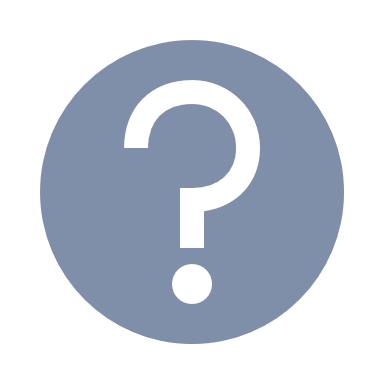 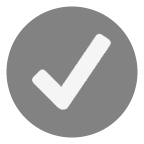 SİZ OLSANIZ NE YAPAR-DINIZ?
En İyi Sonuç
Çalışan yatırımı açıklamalı ve bu ilişki için onay almalıdır.
Durum
Bir çalışan, kısa bir süre önce şirket için tedarikçi olan bir şirkette önemli yatırımlara sahiptir.
Çıkar Çatışması
Eğitimi
KİŞİSEL İLİŞKİLER
Tedarikçiler, alt distribütörler/temsilciler, rakipler, müşteriler ve/veya iş ortaklarıyla olan tüm yakın aile ilişkilerini (ör. ebeveynler, eş, çocuklar ve diğer yakın aile) açıklayın.
Sağlık mesleği mensupları da dahil olmak üzere yerli veya yabancı devlet yetkilileriyle olan tüm yakın aile ilişkilerini veya mali ilişkileri açıklayın.
Çıkar Çatışması
Eğitimi
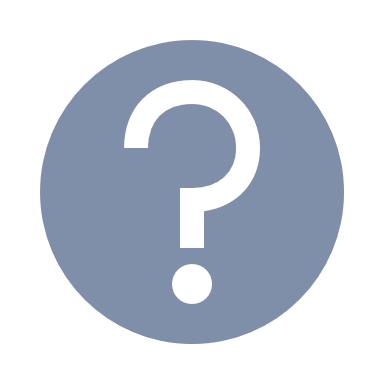 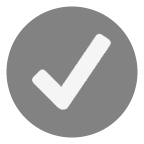 SİZ OLSANIZ NE YAPAR-DINIZ?
En İyi Sonuç
Çalışan bu ilişkiyi şirkete açıklamalıdır.
Durum
Bir çalışanın eşi kısa bir süre önce doğrudan rakibinizde satış müdürü oldu.